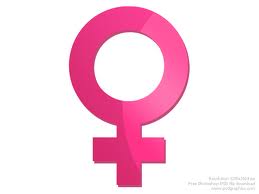 Unit II Part 3:Female Reproductive System
A. Female Reproductive Organs
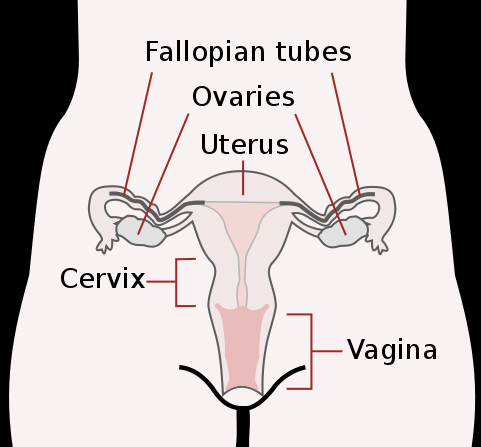 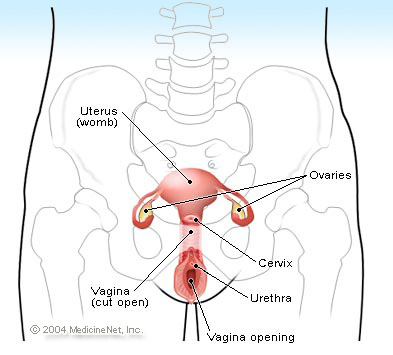 1. Ovaries, Fallopian Tubes, Uterus, Cervix, Vagina
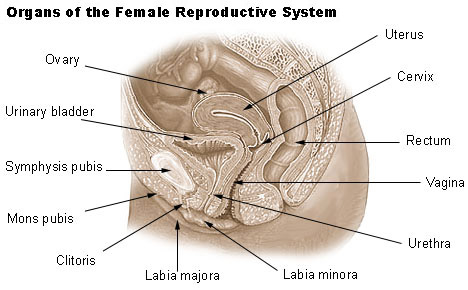 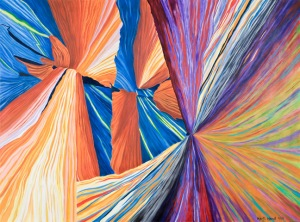 B. Purposes of the Female Reproductive System
1. To produce egg cells (ova)
2. To support a developing embryo (baby) during pregnancy (gestation)
3. Make Estrogen
	- wider hips, fat deposits, enlarged breasts
	- egg maturity.
	- Preps the uterus for pregnancy each 	month, maintains the uterus during 	pregnancy
C.  Oogenesis
- In womb, 2,000,000 germ cells (primary   	oocytes) in ovaries at Birth
- All halt in Pro I
- At puberty, 28 day cycle.  FSH tells egg to 	complete first division stops at Meta II
- If fertilized, will divide again
D. The Menstrual (28-day) Cycle
Days 1-5:  FLOW PHASE:  The uterine lining is shed.
 Days 6-14:  FOLLICULAR PHASE:  The endometrial lining thickens.  Ovulation (the release of the new egg) occurs.  
Days 14-28:  LUTEAL PHASE: endometrium is prepared for pregnancy.   

If the egg is not fertilized, the uterine lining is shed…Day 1 (Flow Phase)
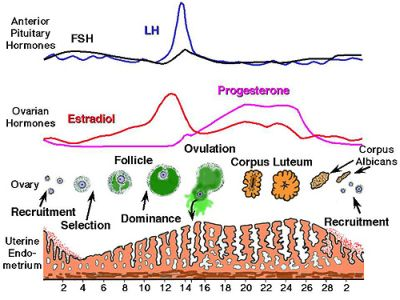 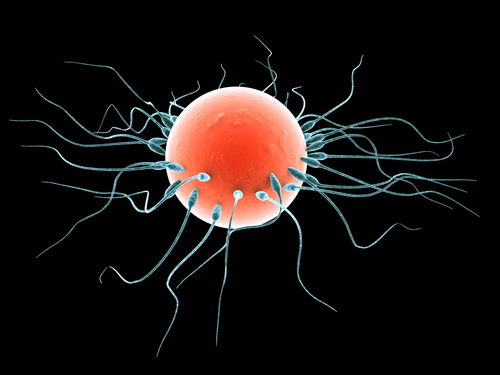 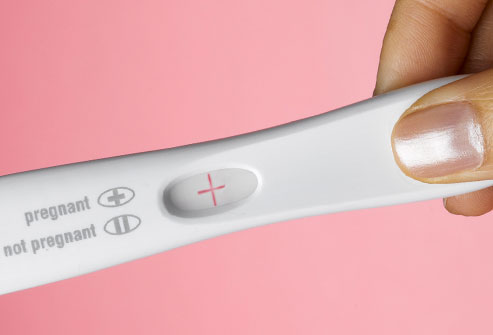 E. Pregnancy /Gestation
- If the egg is fertilized by a sperm cell, a zygote forms. 
- A hollow ball of cells forms and implants in the lining of the uterus. 
	Blastocyst - 3 layers 
	1. endoderm (digestive system)
	2. mesoderm (muscles)
	3. ectoderm (skin & nerves).
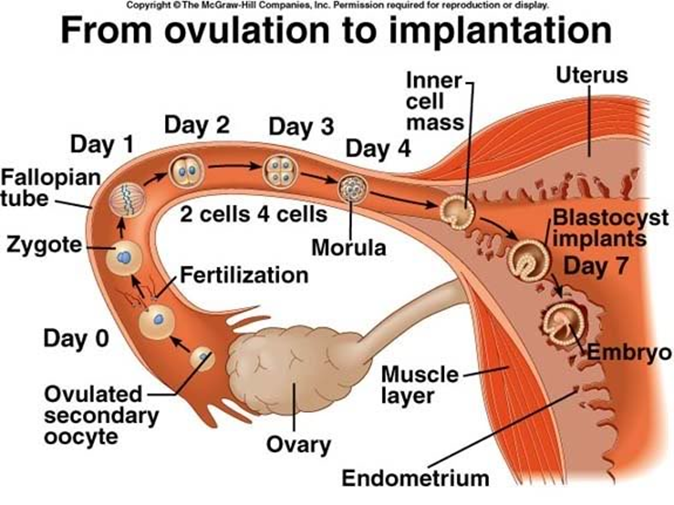 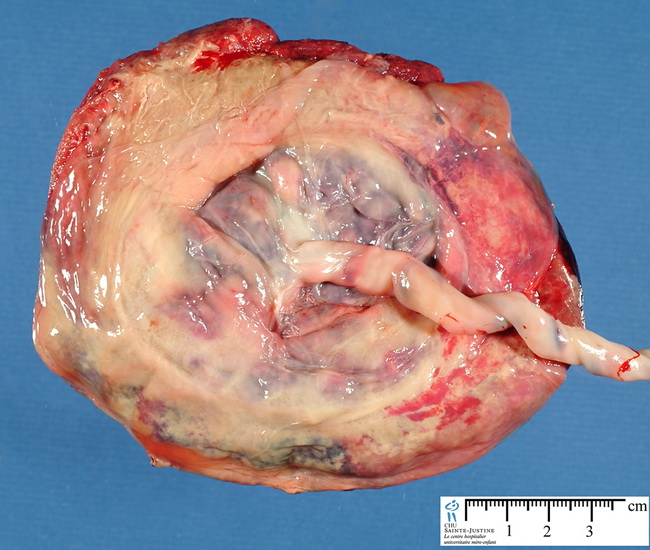 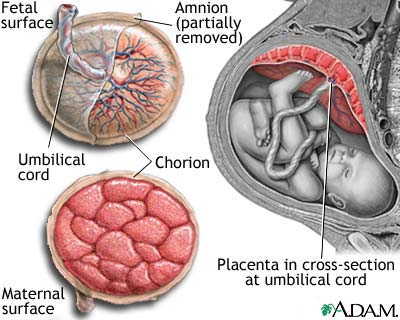 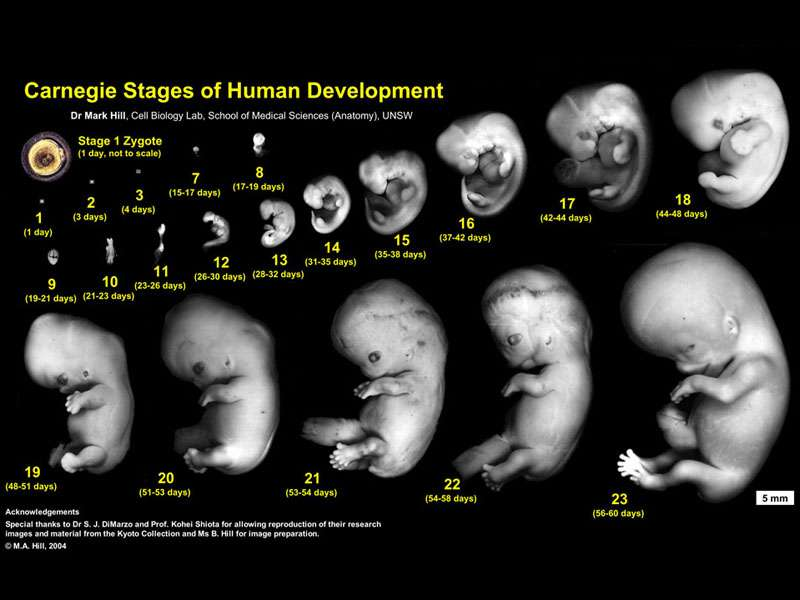 24 Random Facts about Pregnancy
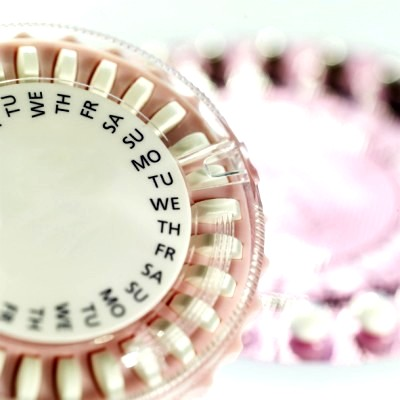 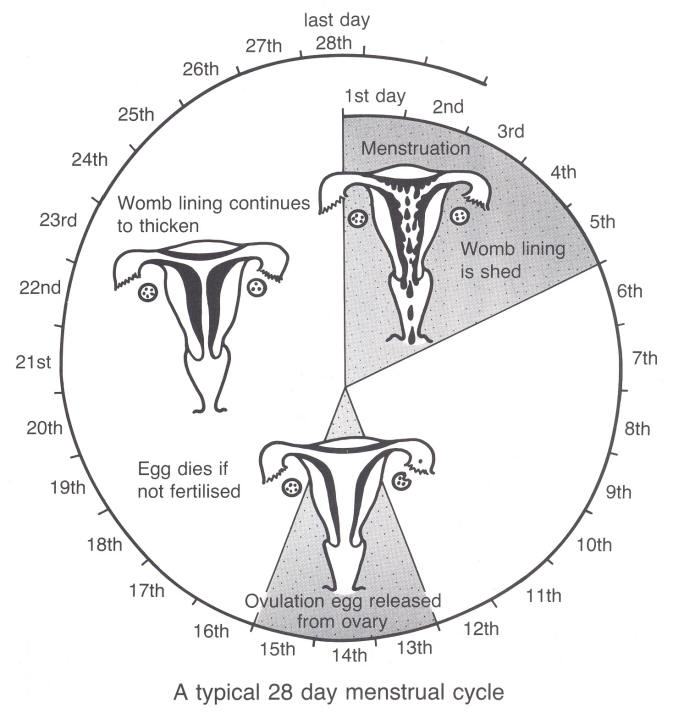 Other Questions???